Монголо-татары
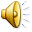 Тема: Борьба Руси с иноземными захватчиками
План:
Монголо-татарское нашествие.
Поход Батыя и начало монголо-татарского ига.
Отражение угрозы с Запада.
Ордынское владычество на Руси.
1. Монголо-татарское нашествие
На какой территории проживали? 
На какой стадии общественных отношений находились?
Какова военная организация?
Кто возглавил борьбу монголо - татар за объединение?
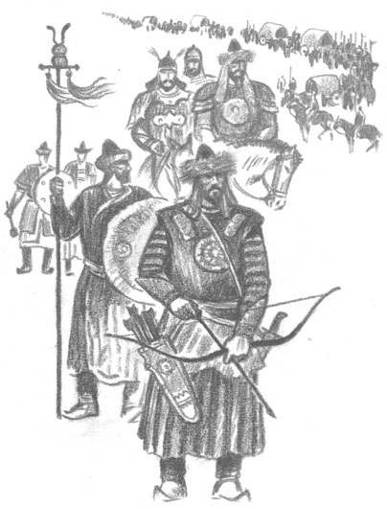 Монголо - татары, их занятия и общественные отношения
Проживали на территории Центральной Азии.
 К  концу ХII века находились на стадии разложения первобытно-общинного строя. 
Возникновение и развитие государственности носило военизированный характер.
 В начале ХII века главной задачей Чингисхан провозгласил  завоевание мирового господства.
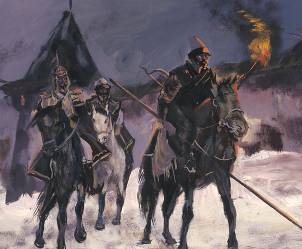 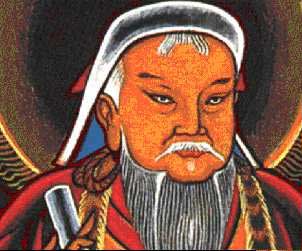 Завоевания монголо – татар в XIII  в.
По свидетельствам Галицко-Волынской летописи русские дружины впервые столкнулись с монголо-татарскими войсками в 1223 г. на реке Калке, оказывая помощь половцам. Потерпели поражение…
1223
2. Поход Батыя и начало монголо-татарского ига
«Был страшный год, когда все страны
Боялись больше чем огня,
Батыя, внука Чингисхана,
Свое соседство с ним кляня.
Был страшный век, когда монголы
На Русь лавиною пошли 
В осенний день, по степи голой
Топча сухие ковыли.»
Хан Батый
ПОХОД ХАНА БАТЫЯ НА РУСЬ
1236
1240
Проблемный вопрос:
Главные причины поражения Руси:
1.Раздробленность и отсутствие единства
 в русских землях.
2. Высокое воинское мастерство монгольского войска.
3. Столкновение двух различных типов организации общества
Чем можно объяснить победы монголо - татар при условии, что по характеру общественного строя они стояли ниже многих завоеванных ими стран?
3. Отражение угрозы с Запада
В первой половине XIII в. Северо-Западной Руси пришлось столкнуться с опасностью с запада – с наступлением немецких рыцарей-крестоносцев, а также шведских и датских феодалов
Проблемный вопрос:
Почему в борьбе с шведскими феодалами и немецкими рыцарями Русь смогла выстоять, а устоять перед монголо-татарами не удалось?
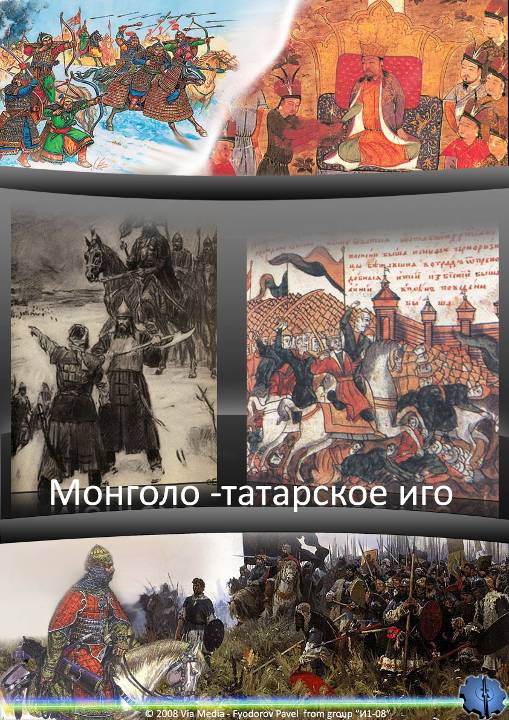 Коллаж выполнил
Федоров Павел
«ИГО» Илья Глазунов
4. Ордынское владычество на Руси
В результате урока «Нашествие» мне открылись:
1) Две самые главные причины поражения русских дружин в сражениях с монголо-татарами: ……………………………………………
2)  Два самых важных имени: ………………….
3)  Два самых важных события (даты):………………………………………………
4)  Два самых важных качества личности правителя (человека): …………………………..
Домашнее задание:
1) Определите основные экономические, политические, социальные и культурные последствия ига для Руси,  используя  § 5 
     с. 26 – 28 и другие источники ;
2) Подготовиться к контролю знаний по разделу.
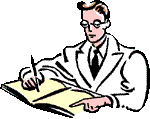